一次関数と方程式
本時の流れ
ねらい「二元一次方程式をグラフに表すことができる。」
↓
課題の提示
↓
yについて解き、グラフをかく
↓
2点を取ってグラフをかく
↓
x＝k、y＝kのグラフについて理解する。
↓
本時のまとめと次時の予告をする
二元一次方程式
２ｘ－３ｙ＝６のグラフをかいてみよう。
ｙ
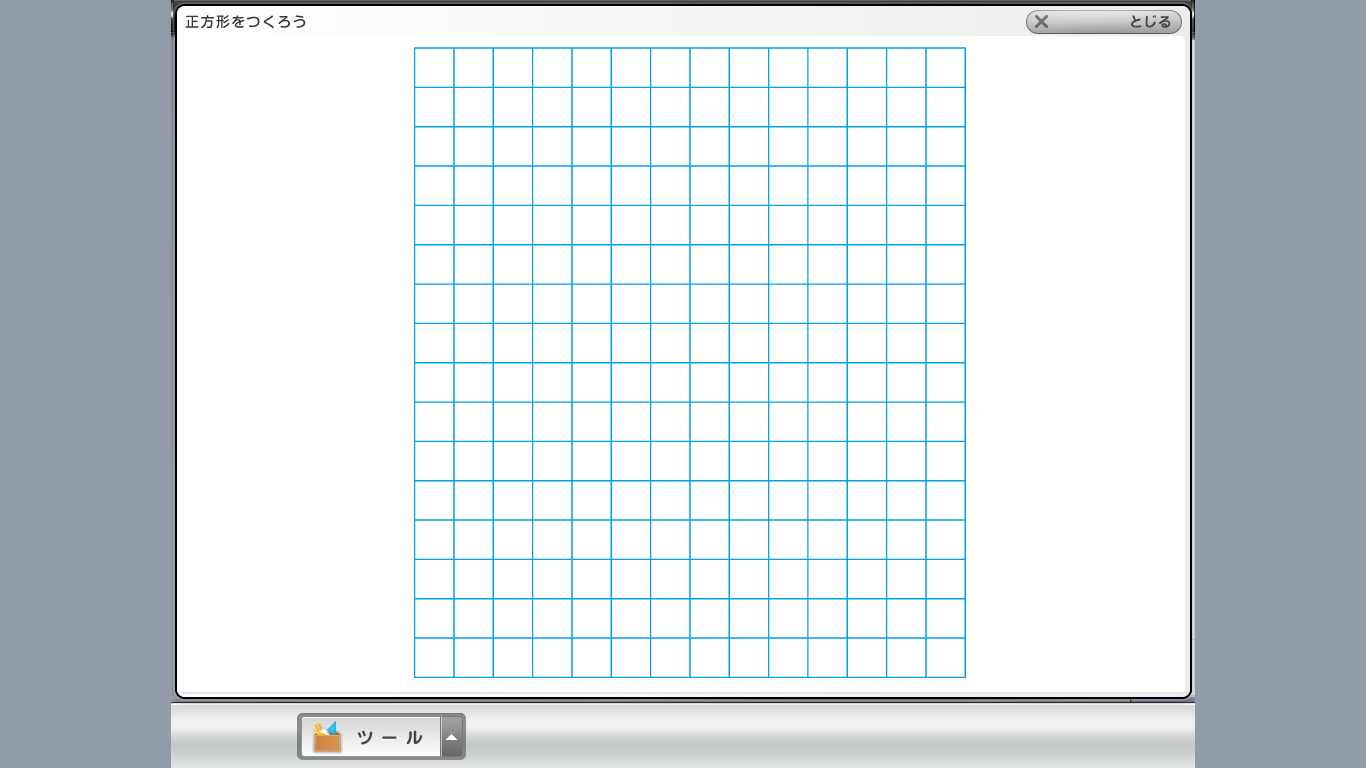 5
ｘ
Ｏ
－5
5
―5
二元一次方程式のグラフをかいてみよう。
ｙ
(3)
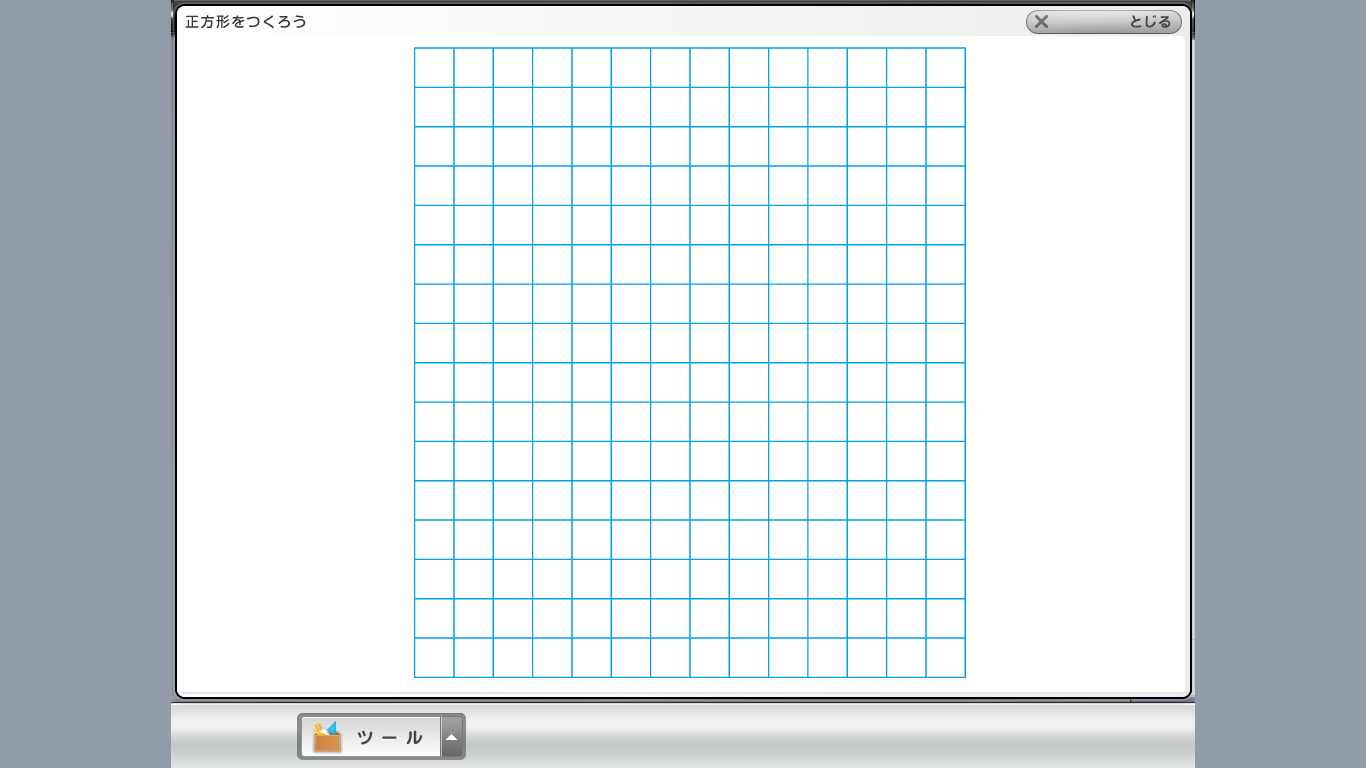 5
(1)
(2)
ｘ
Ｏ
－5
5
―5
二元一次方程式ａｘ＋ｂｙ＝ｃのグラフは、ｙについて
解き、傾きと切片を使ってかくことができる。
ｙ
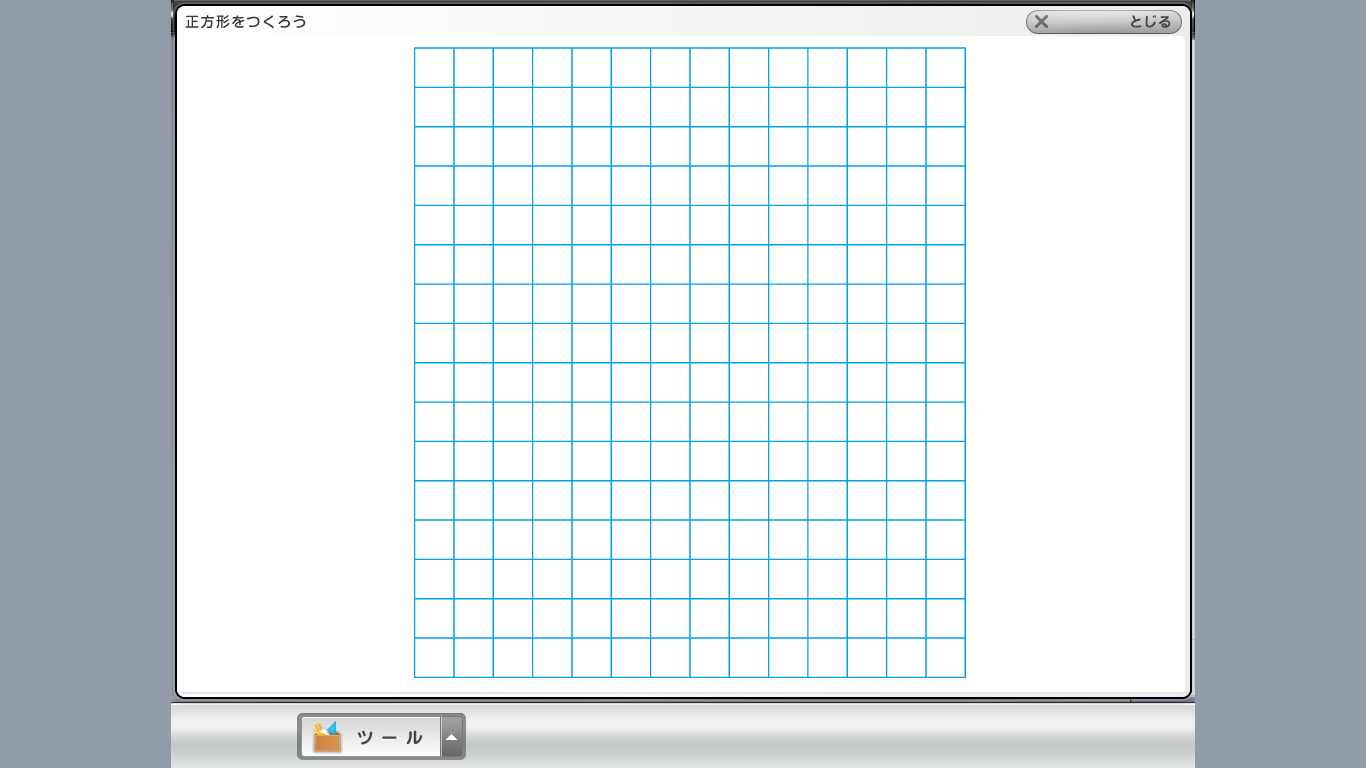 グラフをかくもう一つの方法として、２点の座標を取る場合がある。

２ｘ－３ｙ＝６は
ｘ=0のとき、y=―2
y=0のとき、x=3
よって(0，-2)(3，0)の2点を結べばよい。
5
ｘ
Ｏ
－5
5
―5
2点を求めて二元一次方程式のグラフをかいてみよう。
ｙ
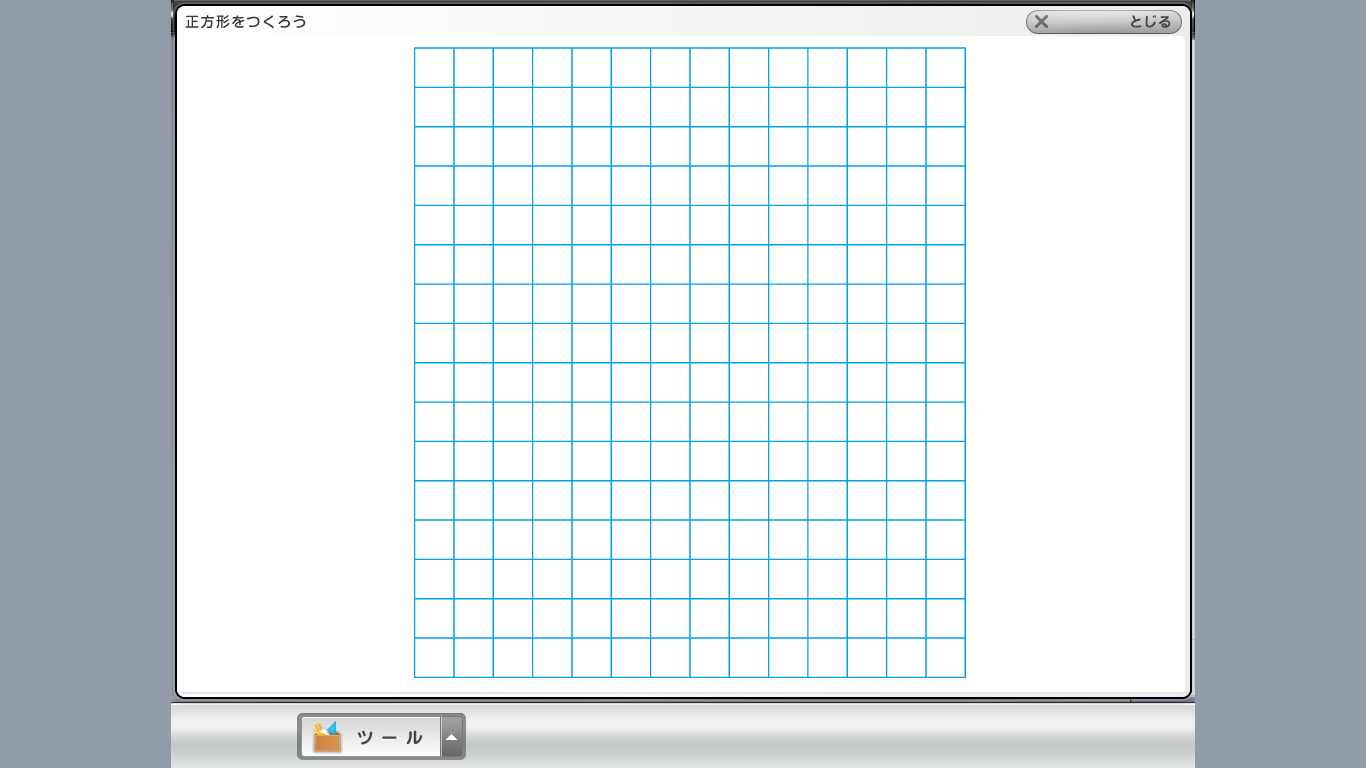 5
(1)
ｘ
Ｏ
－5
5
(3)
―5
(2)
(1)方程式ａｘ＋ｂｙ＝ｃで、ａの値が0の場合のグラフ
(2)方程式ａｘ＋ｂｙ＝ｃで、ｂの値が0の場合のグラフ
ｙ
ｘ＝3
ａ＝0、ｂ＝1、ｃ＝3だとすると、
0×ｘ＋1×ｙ＝3となり、
ｘがどのような値をとってもｙ＝3になる。
ａ＝1、ｂ＝0、ｃ＝3だとすると、
1×ｘ＋0×ｙ＝3となり、
ｙがどのような値をとってもｘ＝3になる。
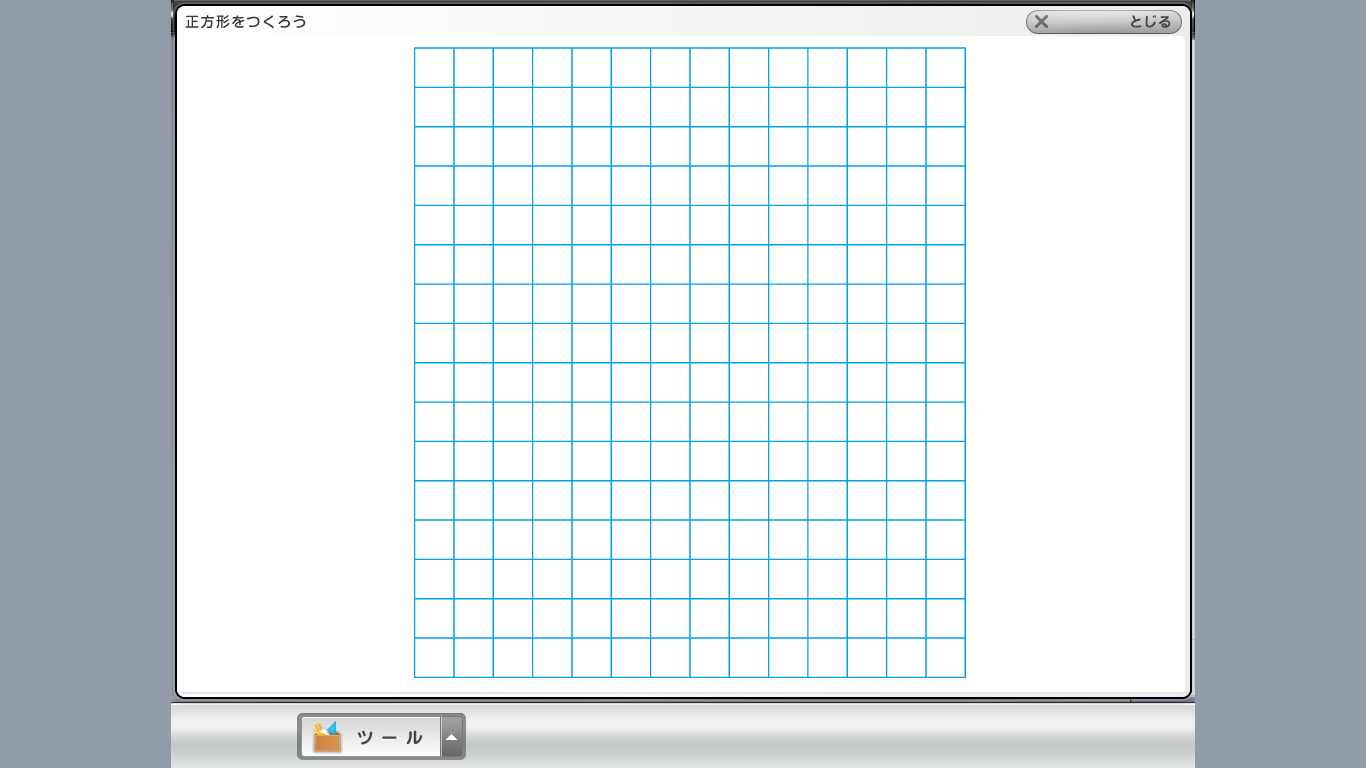 5
ｙ＝3
ｘ
Ｏ
－5
5
練習　次のグラフを書きなさい。
ｙ＝2　　(2)　2y＝－6
(3)　x＝―2　(4)　3x＝12
―5
次の方程式のグラフをかきなさい。
(5)
(2)
(3)
ｙ
３ｘ－４ｙ＝１２
　
(2)  ４ｘ＋ｙ－２＝０
　　
３ｘ＝２ｙ

４ｙ－１６＝０

６＋２ｘ＝０
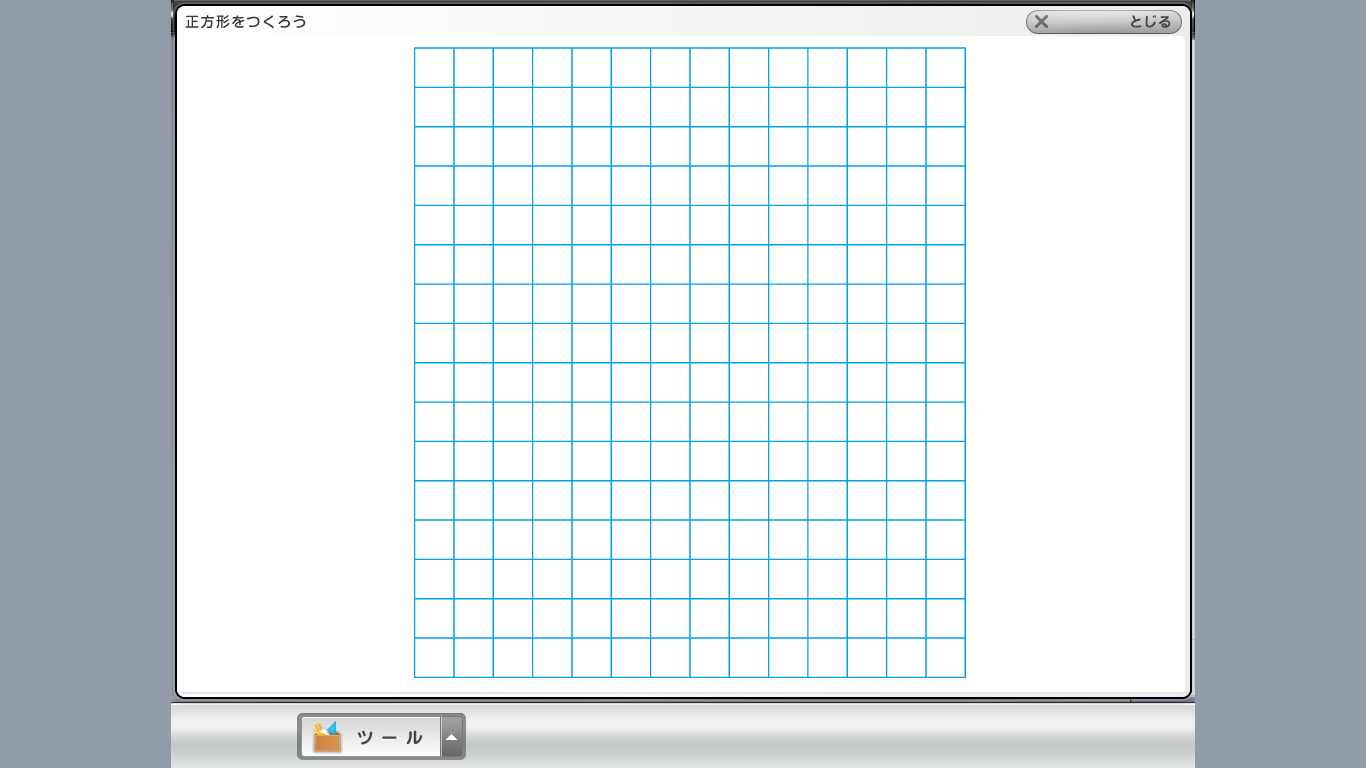 (4)
5
(1)
ｘ
Ｏ
－5
5
―5
１　次の方程式で表される直線の番号を図から選びなさい。
(1)
(2)
(3)
ｙ
ア　２ｘ－ｙ＋３＝０
　
イ　ｙ＝－２
　　
ウ　２ｘ＋ｙ＝０

エ　ｘ－４＝０
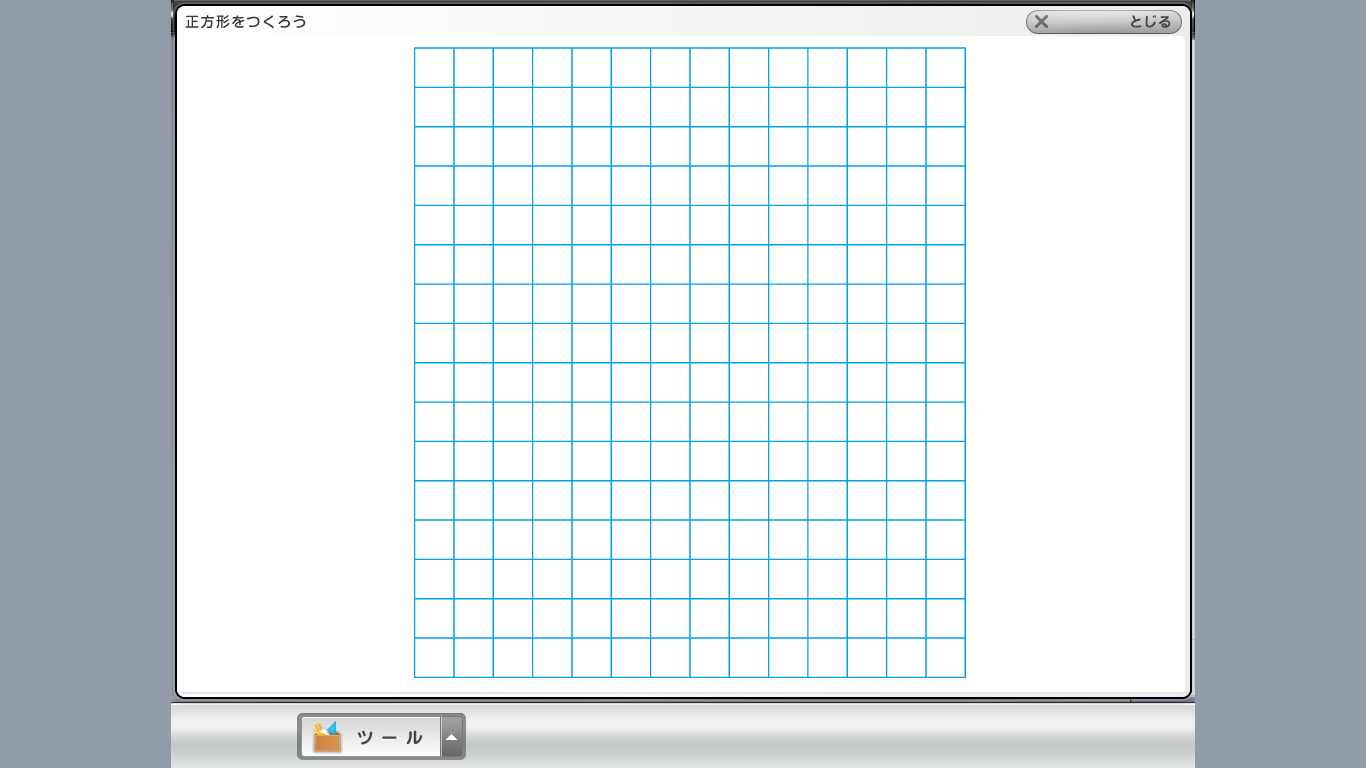 (4)
5
ｘ
Ｏ
－5
5
(5)
―5
２　次の方程式のグラフを書きなさい。
ｙ
（１）　２ｘ＋ｙ＝１
　
（２）　４ｘ－３ｙ＝９
　　
（３）　２ｙ＋８＝０
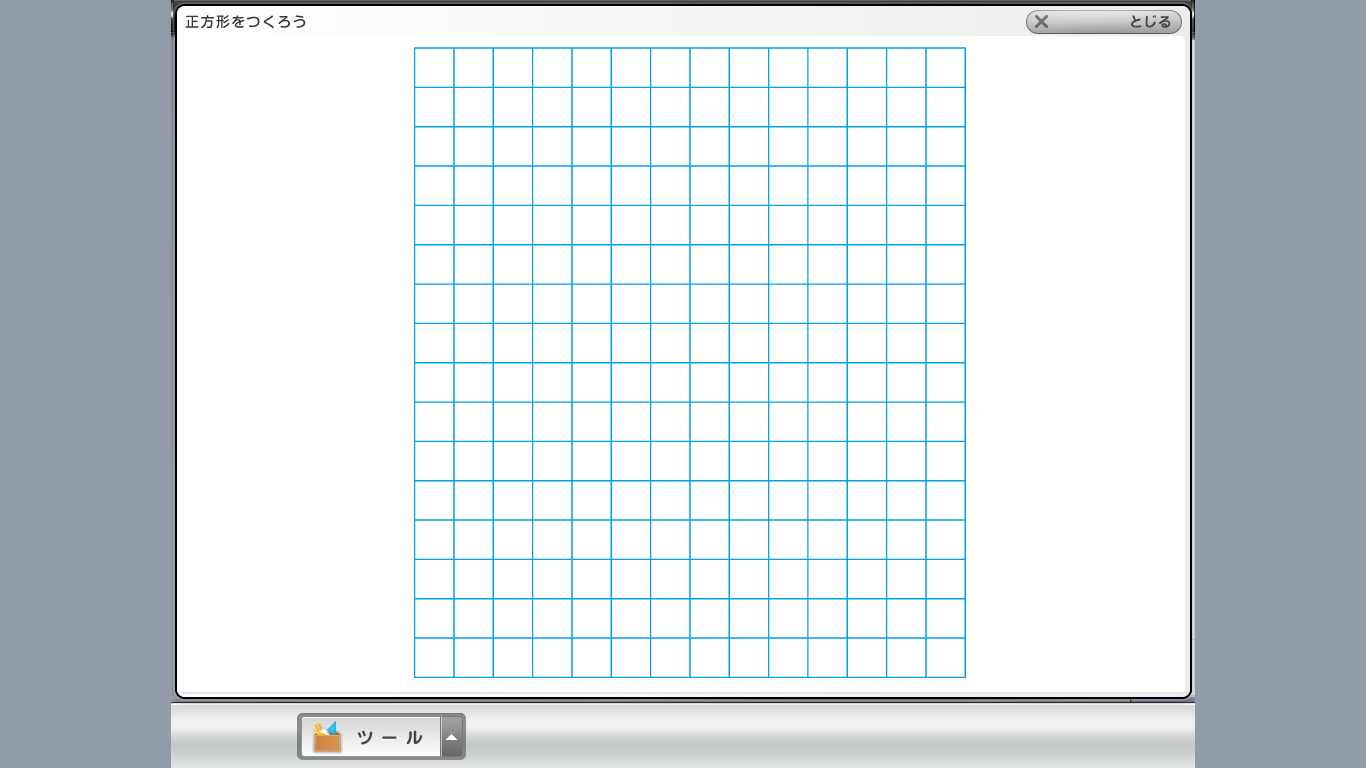 5
ｘ
Ｏ
－5
5
―5
１　次の方程式で表される直線の番号を図から選びなさい。
(1)
(2)
(3)
ｙ
ア　２ｘ－ｙ＋３＝０
　（２）
イ　ｙ＝－２
　（５）　
ウ　２ｘ＋ｙ＝０
　（３）
エ　ｘ－４＝０
　（１）
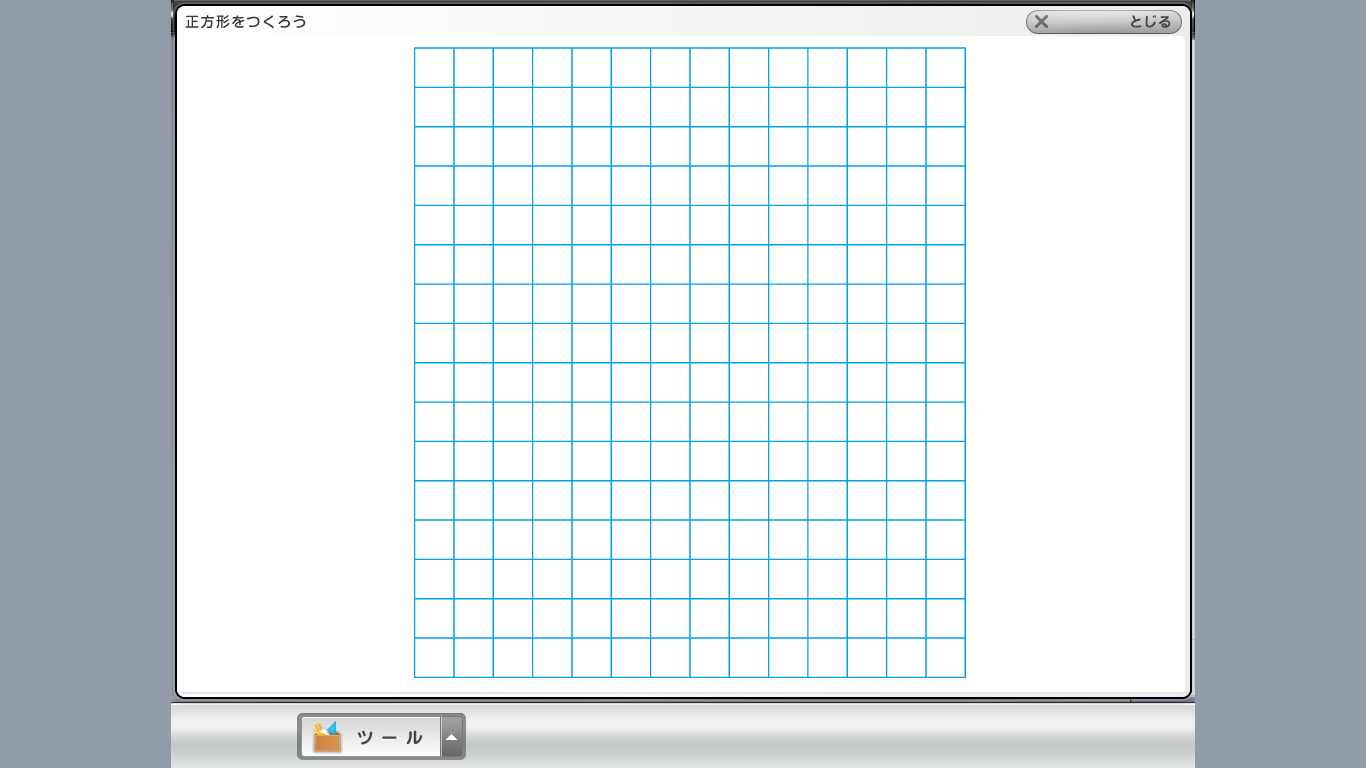 (4)
5
ｘ
Ｏ
－5
5
(5)
―5
２　次の方程式のグラフを書きなさい。
(1)
ｙ
（１）　２ｘ＋ｙ＝１
　
（２）　４ｘ－３ｙ＝９
　　
（３）　２ｙ＋８＝０
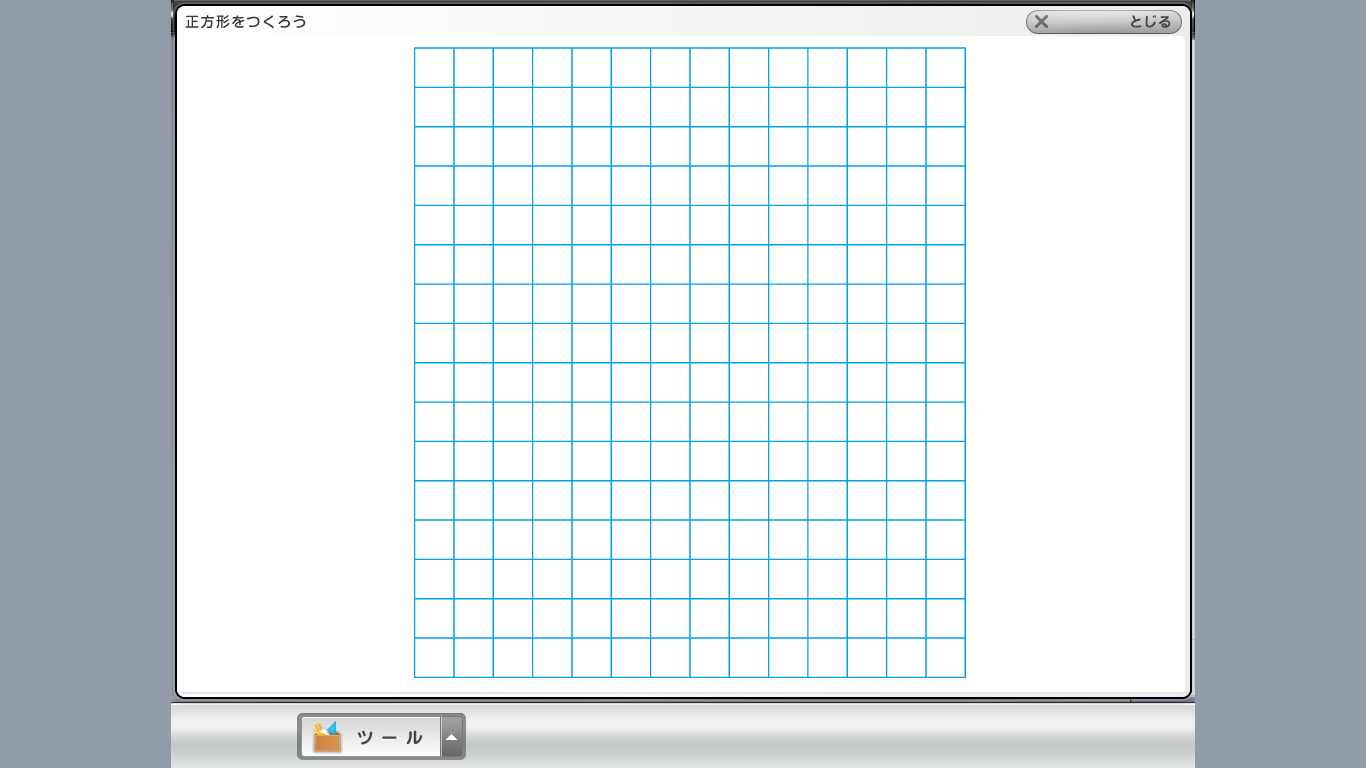 (2)
5
ｘ
Ｏ
－5
5
(3)
―5